Utopia & Dystopia
Jenny C. Mann
Dept. of English and the Gallatin School
NYU
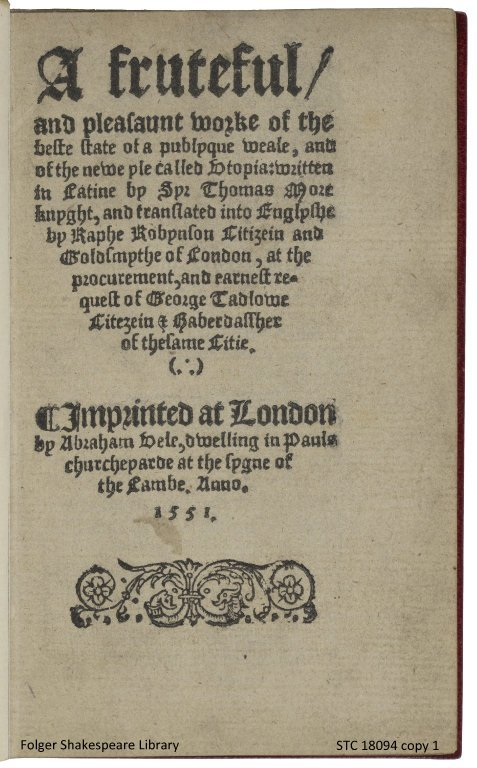 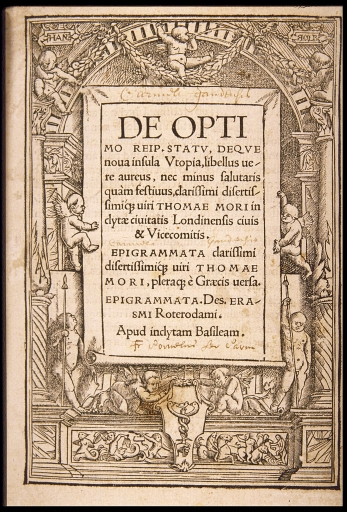 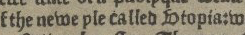 “utopia”
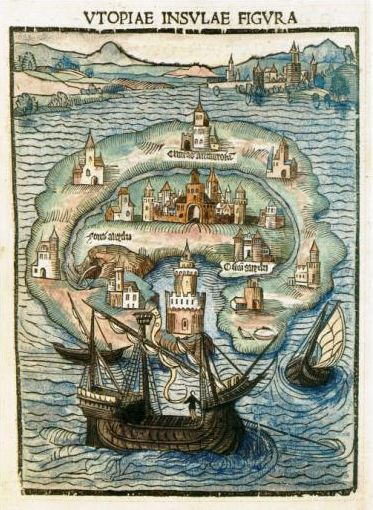 ou-topos, “not place”

AND/OR

eu-topos, “good place”
“dystopia”

(bad place)
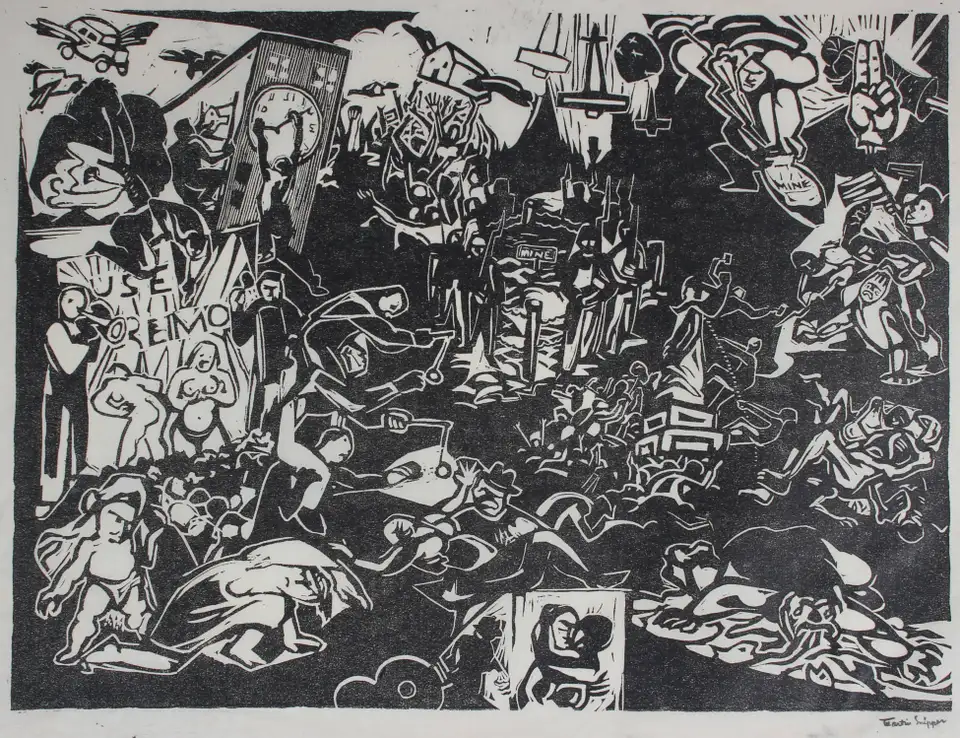 [Speaker Notes: This mid 20th century dystopian scene linoleum block print is by San Francisco North Beach artist Martin Snipper (1914-2008).]
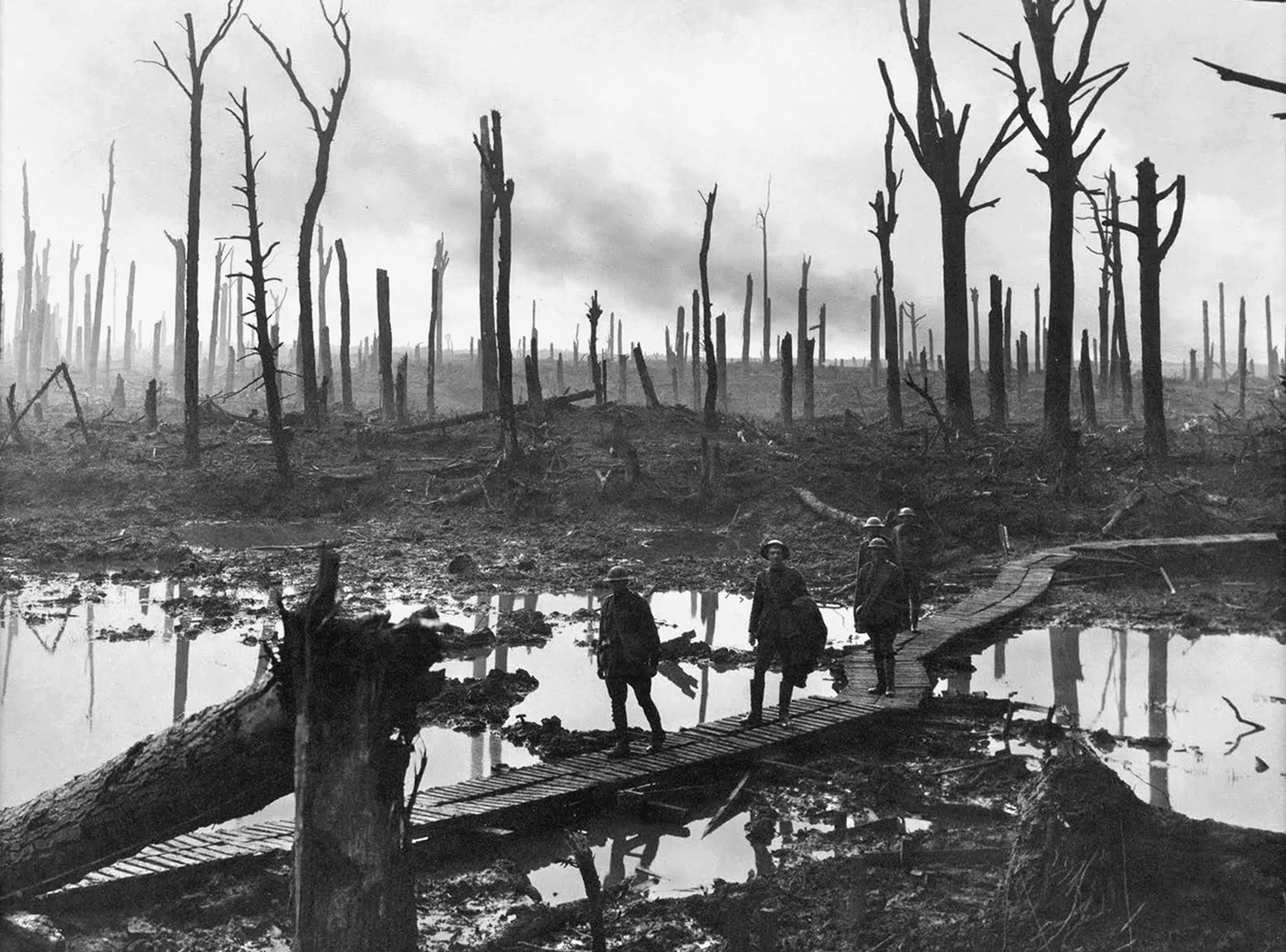 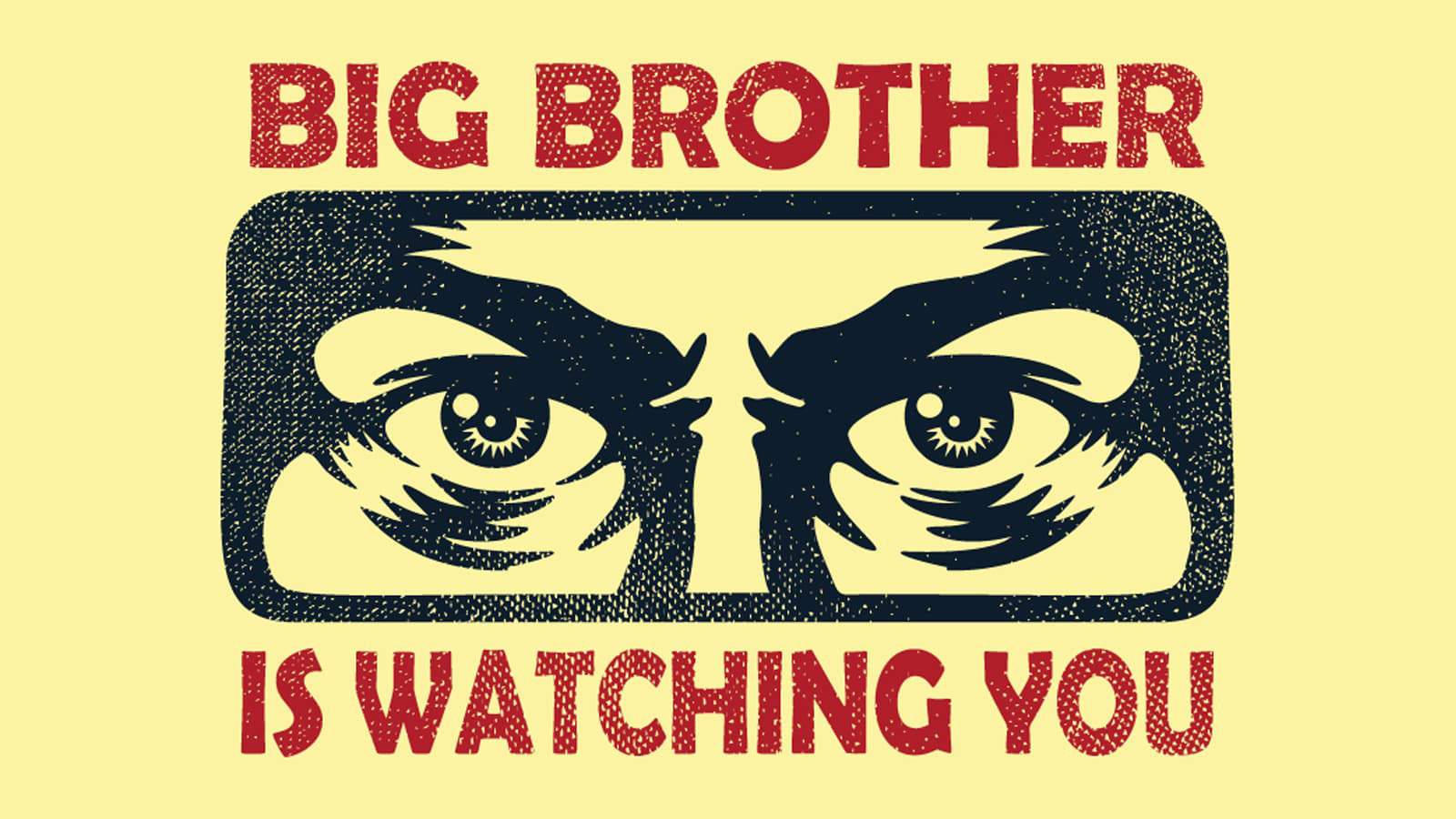 The “idiom” of utopia

 (its literary qualities and distinctive set of traits)
The Idiom of Utopia
Traveler’s tale
Description of imaginary society
Isolated physical location
First-person narrator
Philosophical dialogue
Creation through negation
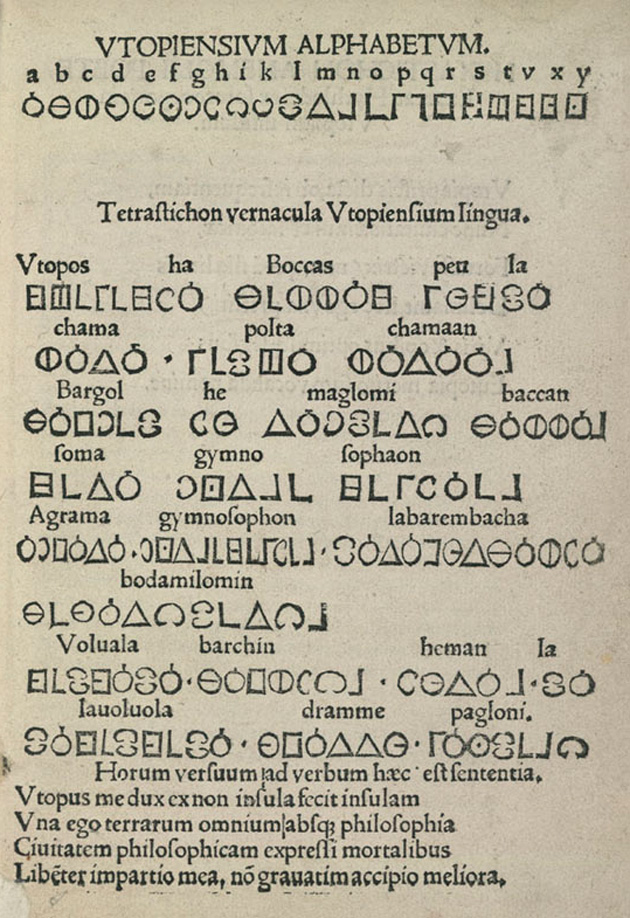 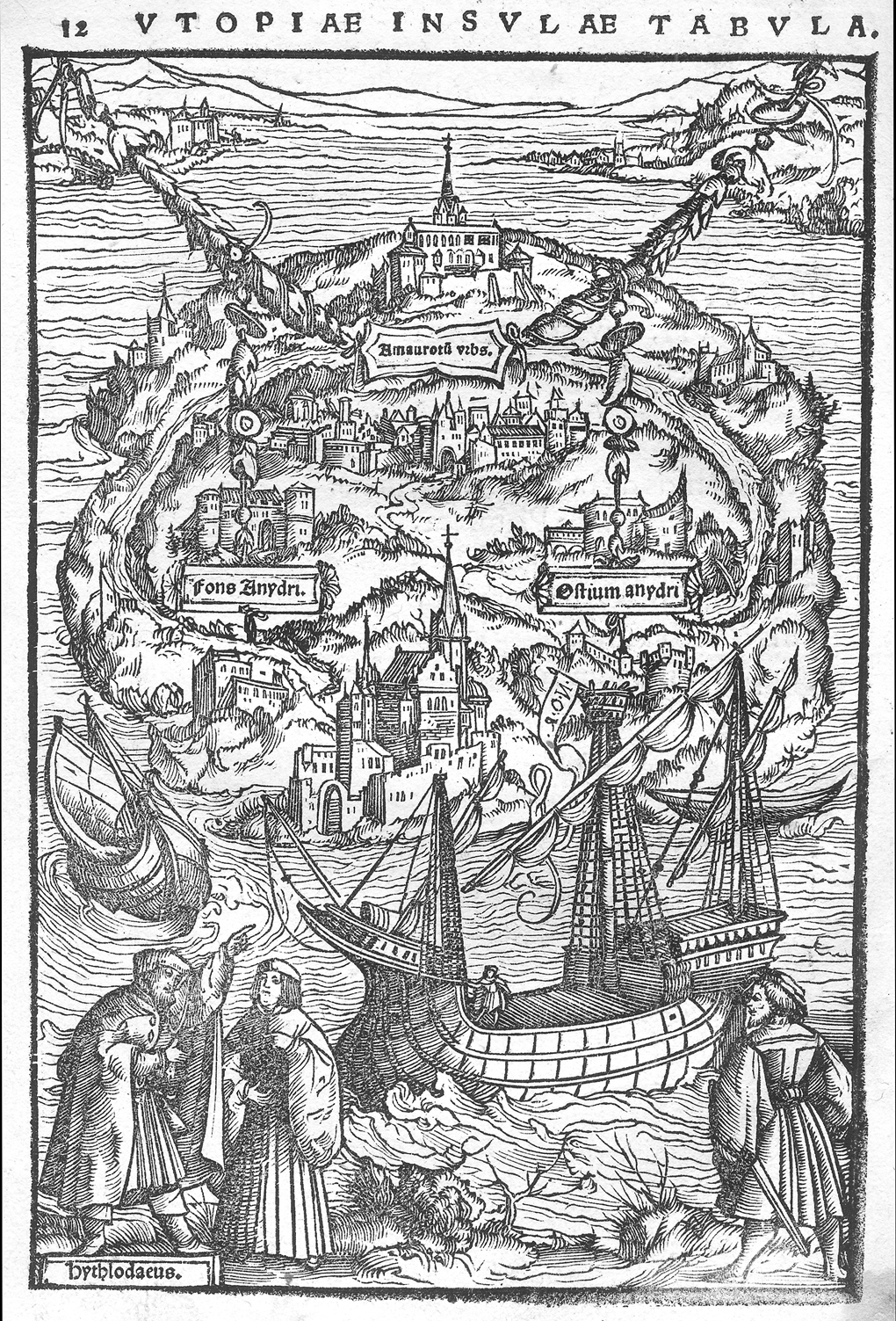 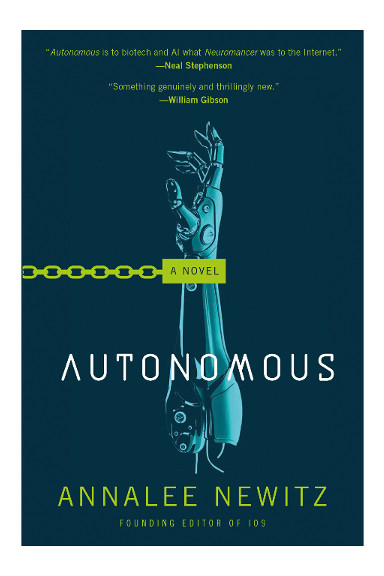 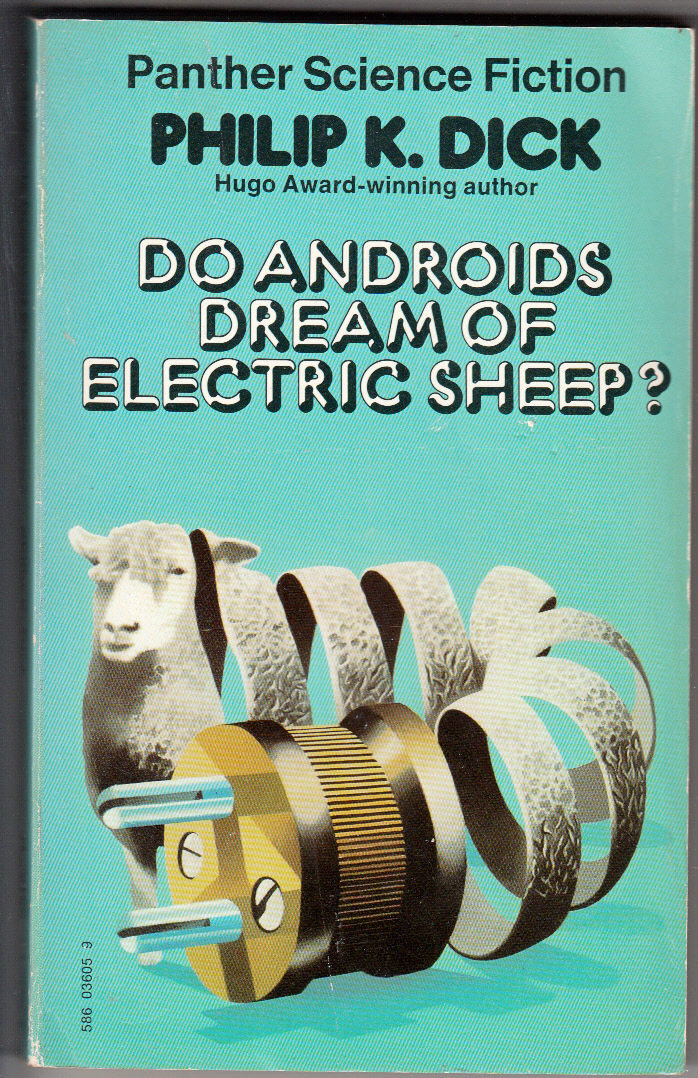 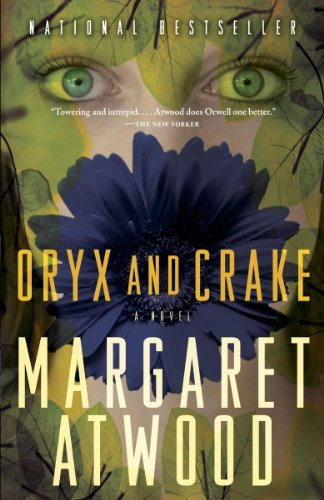 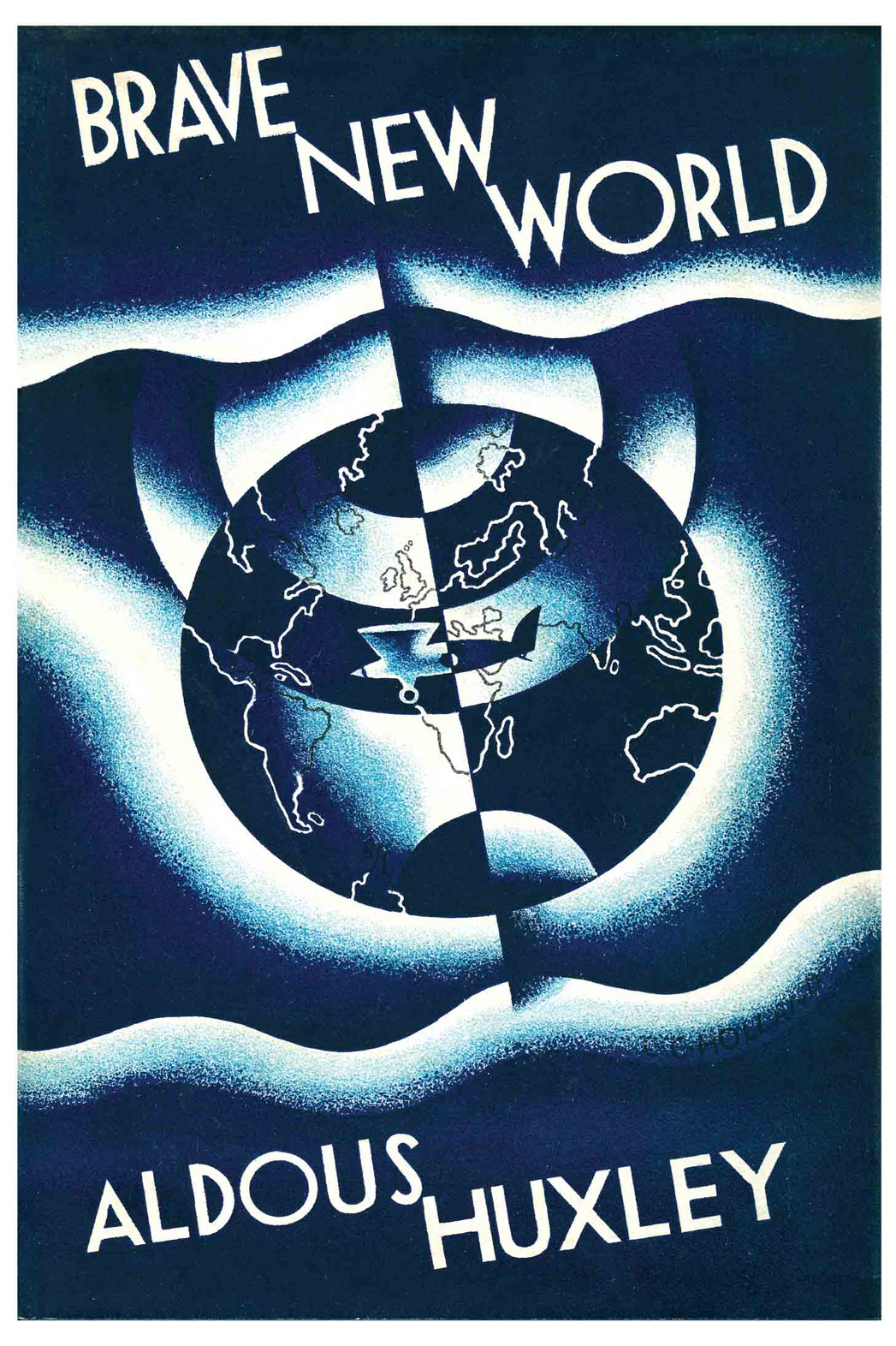 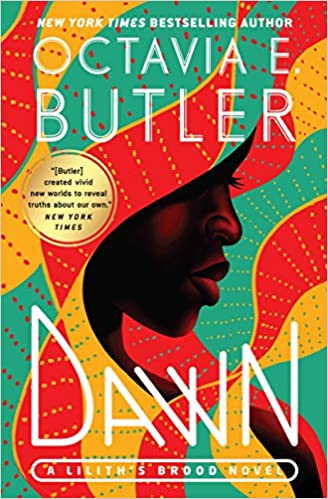 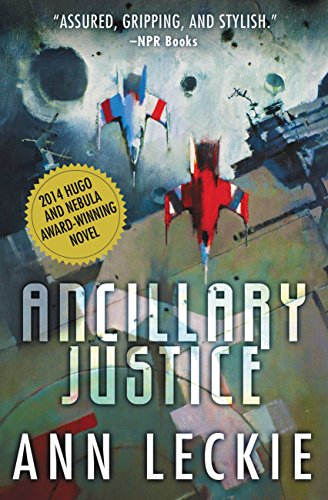 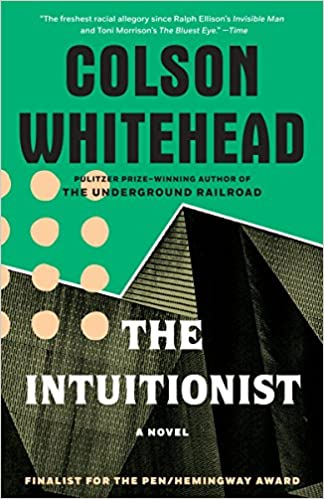 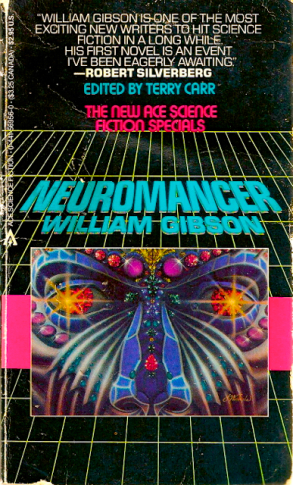 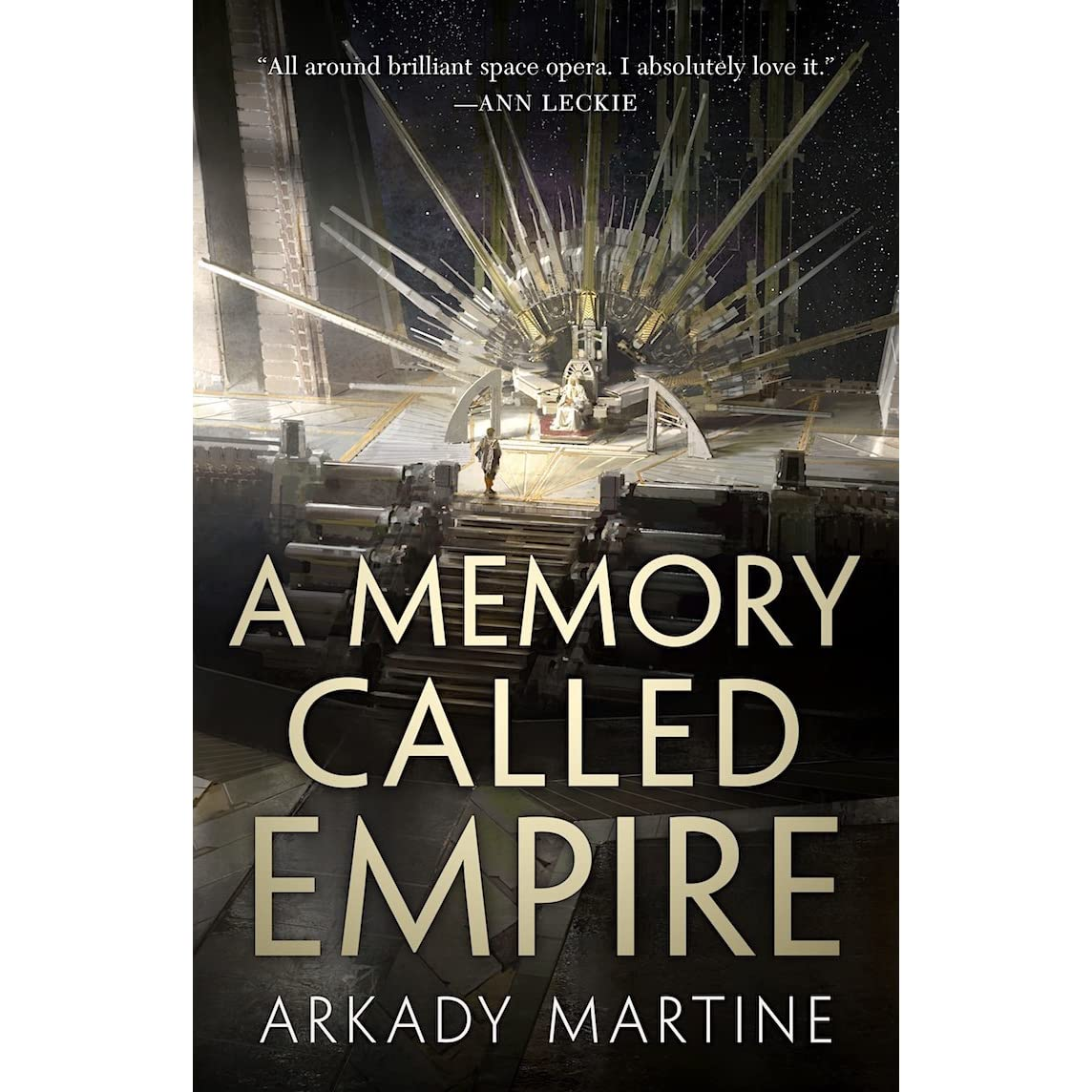 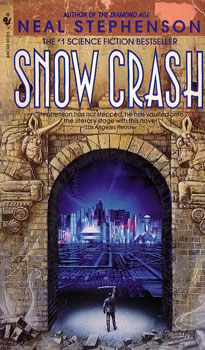 Critical Problems for the Study of Utopia:
Why use fiction to outline a social program?
Where does the author of a utopia stand?
Are utopias ever really “good”?